34장 참 놀랍도다 주 크신 이름
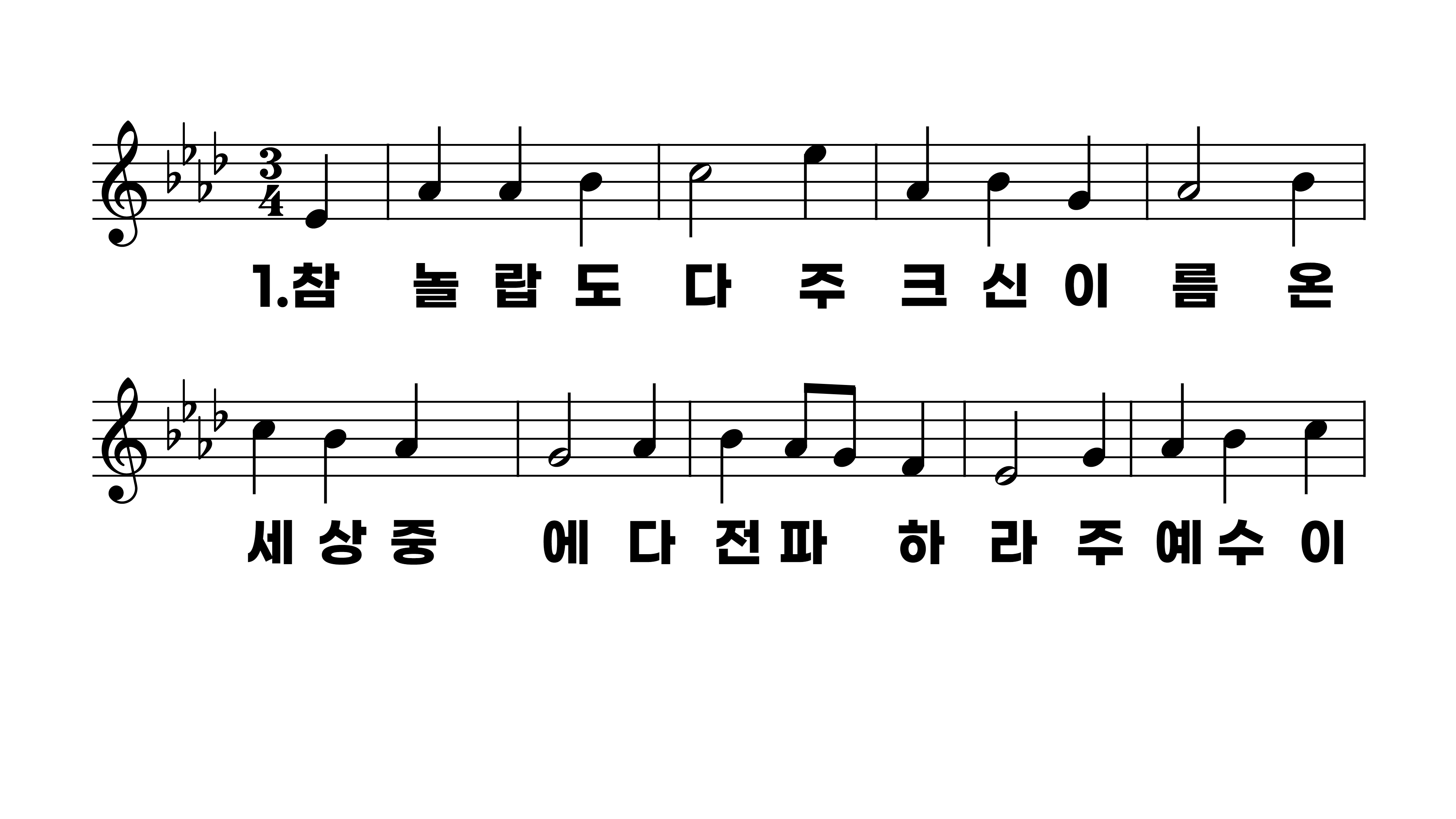 34장 참 놀랍도다 주 크신 이름
1.참놀랍도다
2.주능력으로
3.저보좌위에
4.주하나님께
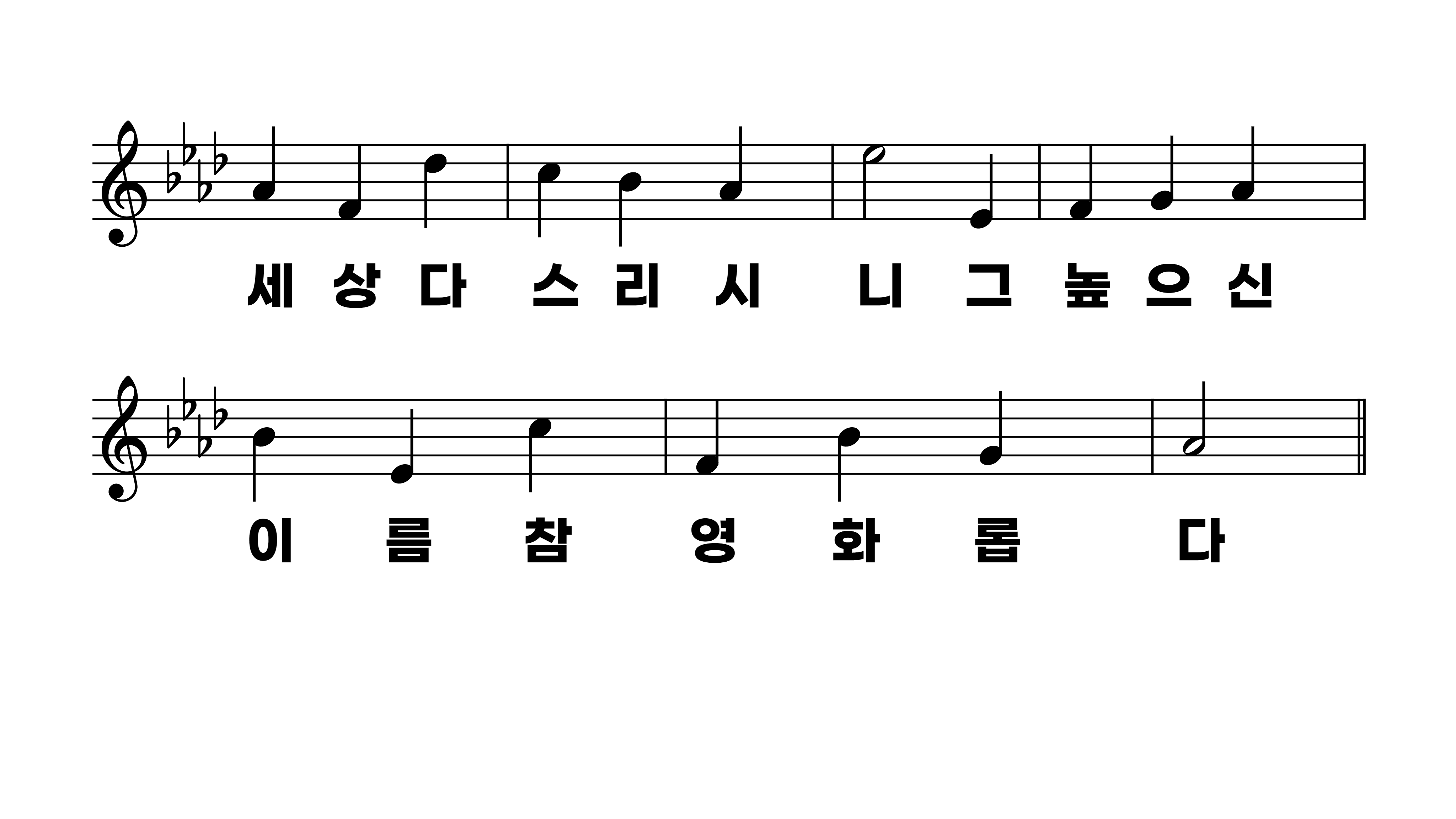 34장 참 놀랍도다 주 크신 이름
1.참놀랍도다
2.주능력으로
3.저보좌위에
4.주하나님께
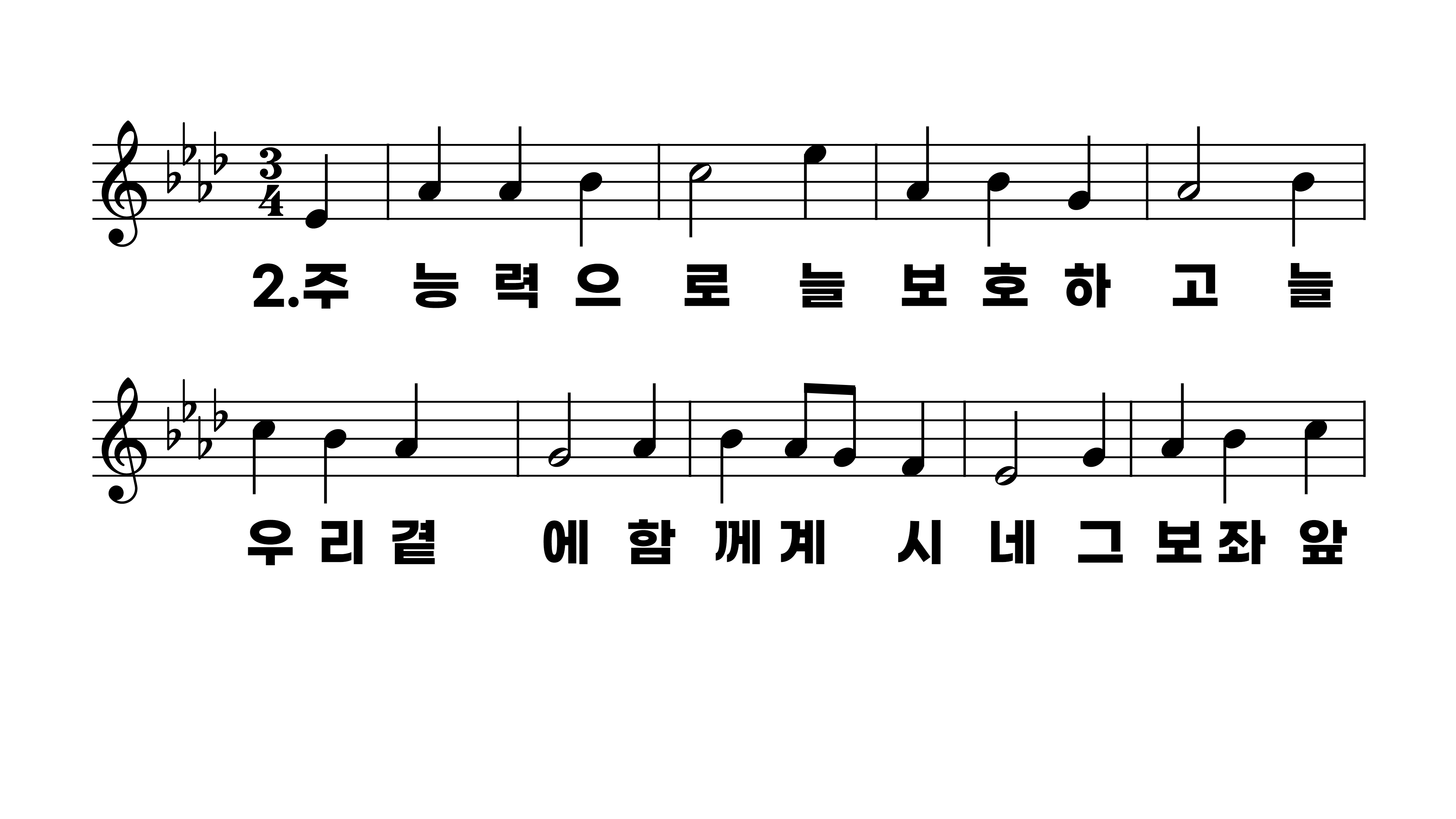 34장 참 놀랍도다 주 크신 이름
1.참놀랍도다
2.주능력으로
3.저보좌위에
4.주하나님께
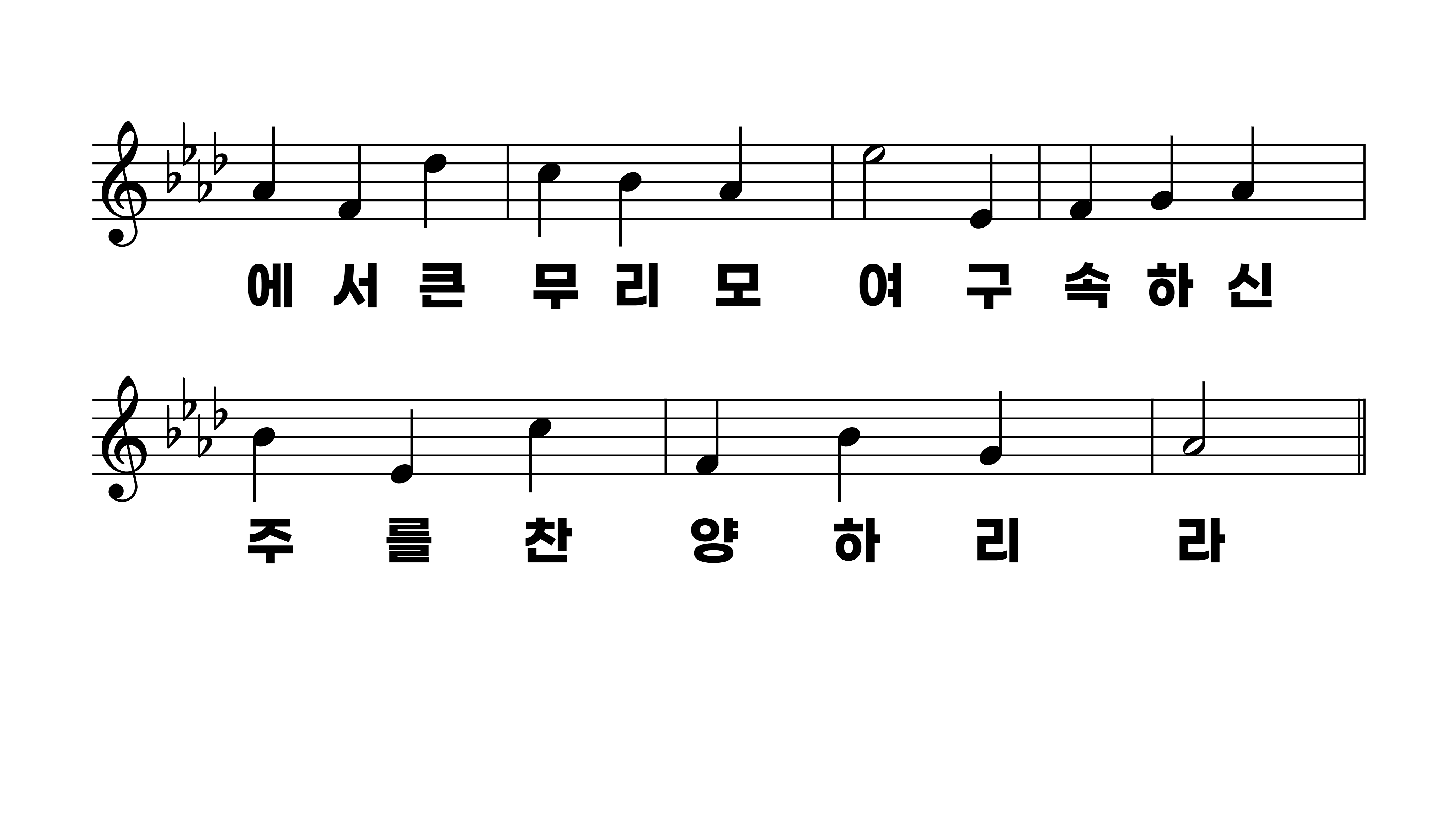 34장 참 놀랍도다 주 크신 이름
1.참놀랍도다
2.주능력으로
3.저보좌위에
4.주하나님께
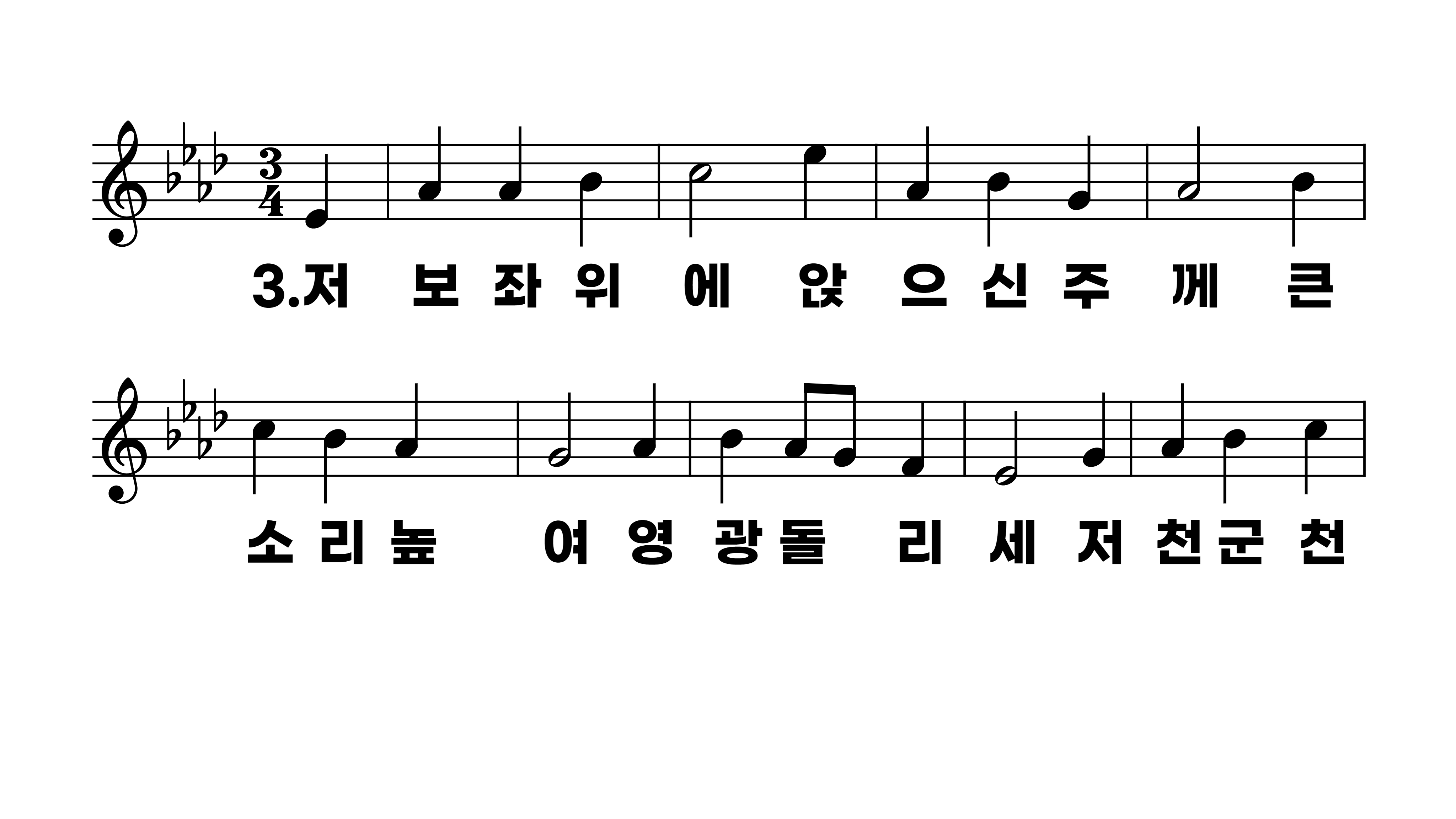 34장 참 놀랍도다 주 크신 이름
1.참놀랍도다
2.주능력으로
3.저보좌위에
4.주하나님께
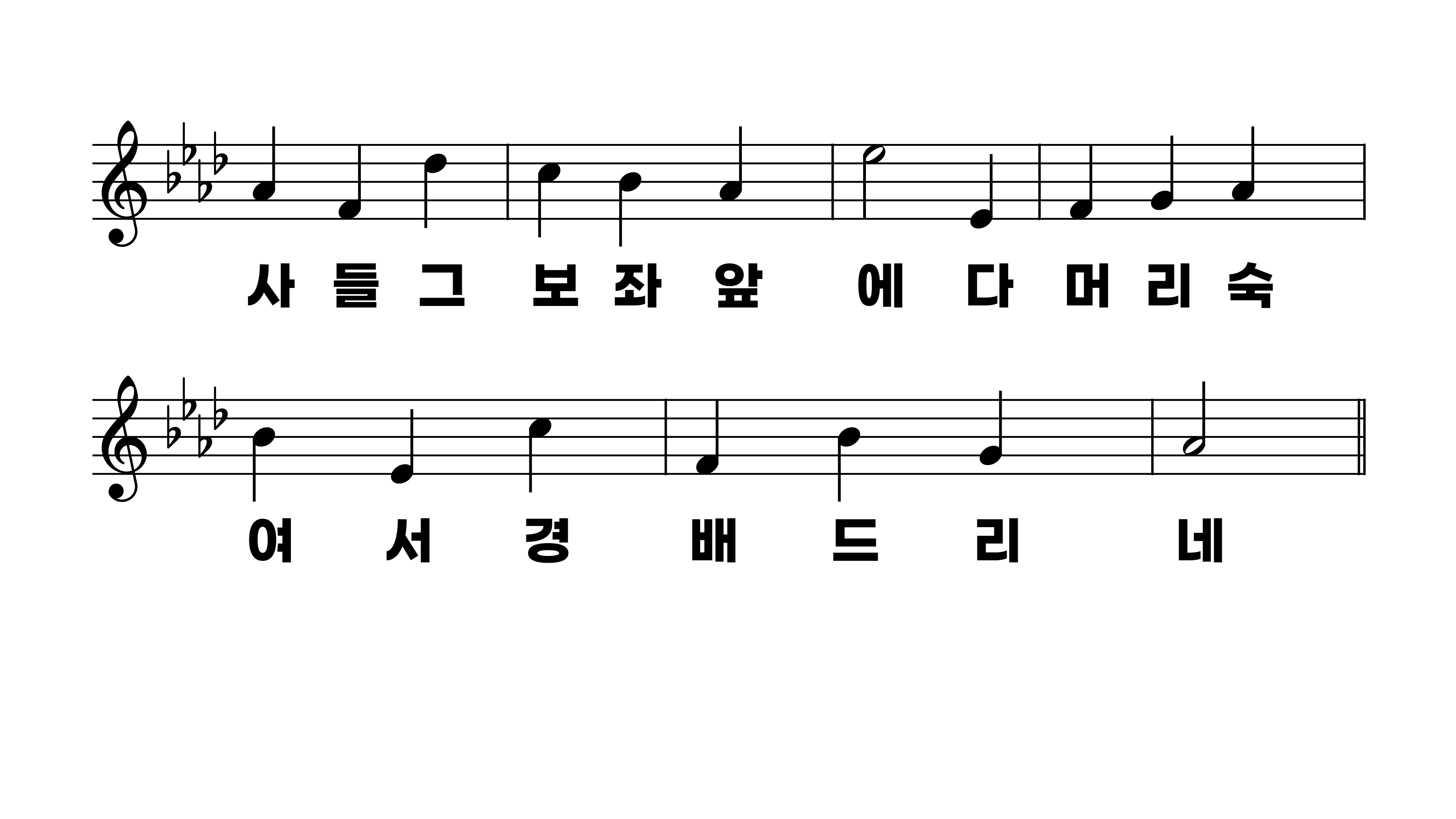 34장 참 놀랍도다 주 크신 이름
1.참놀랍도다
2.주능력으로
3.저보좌위에
4.주하나님께
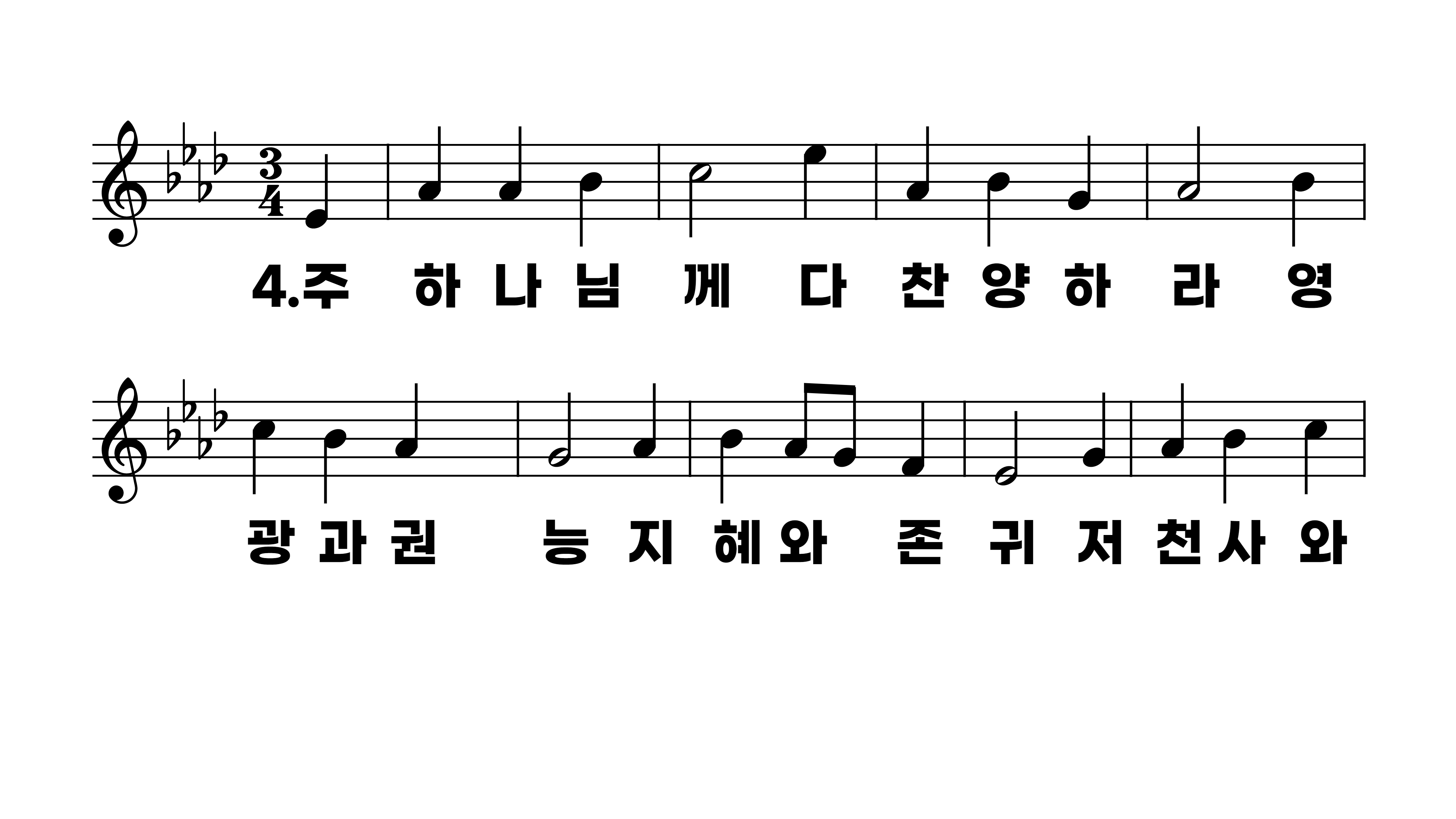 34장 참 놀랍도다 주 크신 이름
1.참놀랍도다
2.주능력으로
3.저보좌위에
4.주하나님께
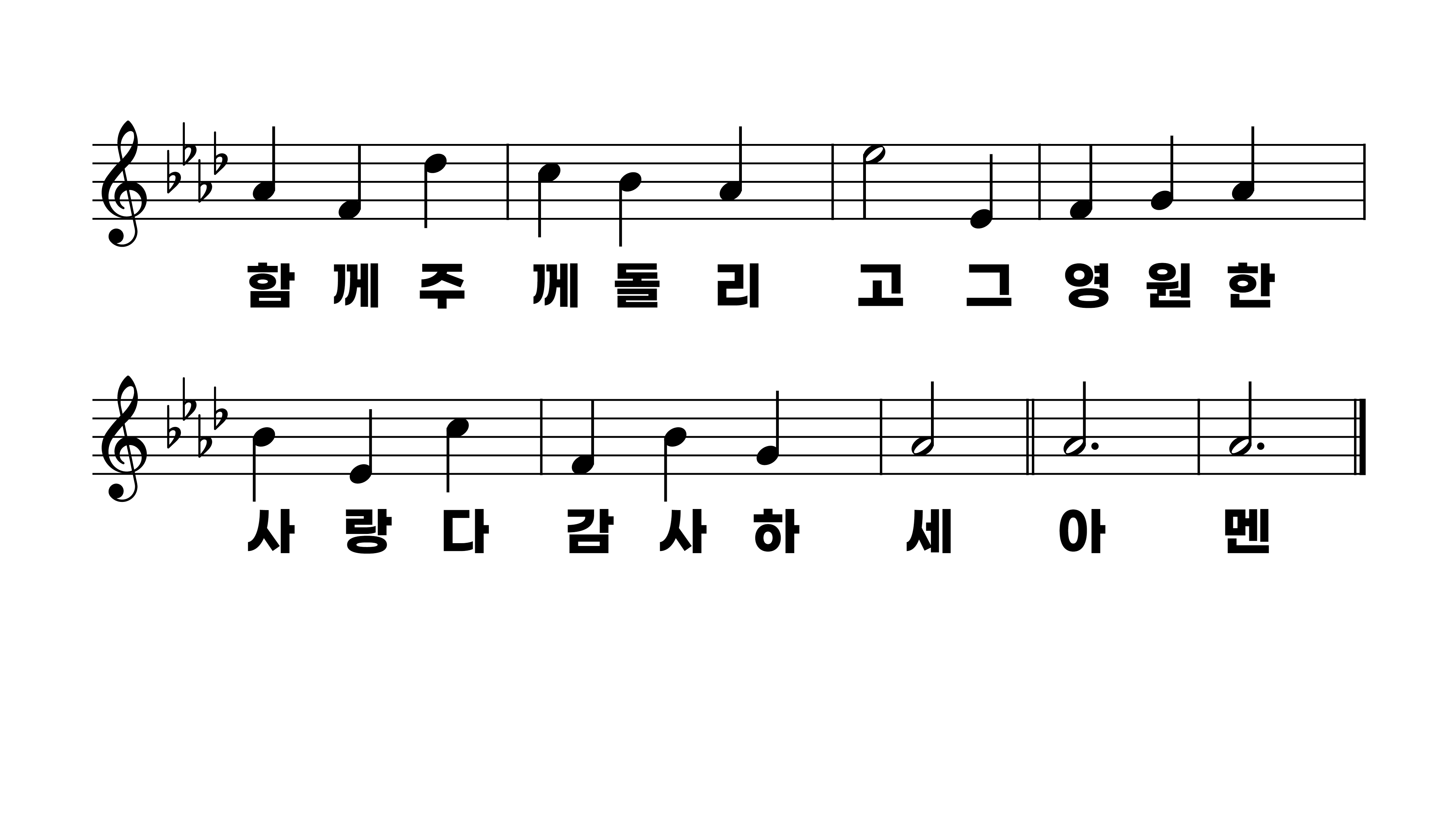 34장 참 놀랍도다 주 크신 이름
1.참놀랍도다
2.주능력으로
3.저보좌위에
4.주하나님께